One Desk To Rule Them All: Moving to an Integrated Service Model
Alison Brumwell, Former Vice-President, 
CUPE Local 2380
Julie Ross, Manager of Human Resources

OLA Superconference - February 2, 2017
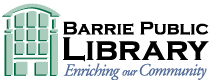 1
One Desk To Rule Them All: Moving to an Integrated Service Model
TWO  LITTLE  WORDS…….
2
[Speaker Notes: ALISON – Two little words…..]
One Desk To Rule Them All: Moving to an Integrated Service Model
STAFF 
REALIGNMENT
3
[Speaker Notes: ALISON –“staff realignment” - Two words overlooked in error by Management when approving their minutes from a recent Management Meeting. Two little words was all it took to send the workplace rumour mill  into overdrive. To spark fear and mass hysteria among staff. Ok, maybe not mass hysteria, but certainly concern and uncertainty about what these two words could possibly mean. 
Barrie Public Library is a unionized workplace. And so, as  head of the Library Unit of CUPE Local 2380 at the time, it fell to me to determine as quickly as possible what exactly was meant by “staff realignment.”]
One Desk To Rule Them All: Moving to an Integrated Service Model
MARCH 2014
Needs-Based Library Model
Community-Led Library Model
[Speaker Notes: JULIE – 
The Management Team had in fact been planning the move to a single service desk since March 2014 when we decided to adopt the Community-Led Library model and provide an optimal customer service experience to patrons

With a new service model, this would free up librarians to be out more and spend  less time at ref desk.

This meant we needed more bodies at the public service desk, take from qualified circ staff.]
One Desk To Rule Them All: Moving to an Integrated Service Model
MANAGEMENT ACTION LIST

Declare 14 Circulation positions redundant
Create job descriptions for four new unionized positions
Evaluate and classify new positions
Slot redundant staff into new positions
Obtain permission of Union
5
[Speaker Notes: JULIE - Service Delivery Assistant was a newly created position – ½ time on public service desk, ½ time scheduling public service desks. The other positions were Public Service Facilitator, Material Handling Lead and Material Handling Clerk. In addition, management met many times with union representatives and individual staff members. Numerous letters and emails were written and sent. Inform staff of successful candidates. Hire a Service Delivery Assistant first 
Hire more Public Service Facilitators (qualified and grandfathered circulation staff)
Offer “backroom” positions to staff not transferring to Public Service
Meet with former Information Services staff who are now called Public Service Facilitators to discuss additional tasks and provide new job descriptions]
One Desk To Rule Them All: Moving to an Integrated Service Model
INFORMATIONSERVICES
CIRCULATION
(14)
PUBLIC
SERVICE
Material
Handling Clerks
(6)
Material
Handling
Leads
(3)
Public Service Facilitators
(4)
+ former IS
Service 
Delivery 
Assistant
(1)
6
[Speaker Notes: Alison: Here we have a visual representation of the realignment of staff whose positions (Circulation) were declared redundant – 14 staff in total.
 Prior to the realignment,  there were two departments – Circulation and Information Services. After the realignment, the Circulation department ceased to exist and Information Services was renamed Public Service. 9 of the 14 former Circulation staff became Material Handling Clerks and/or Leads and the remaining five moved  over into Public Service.  All former existing Information Services staff became Public Service Facilitators.]
One Desk To Rule Them All: Moving to an Integrated Service Model
One of our challenges was the “grandfather” factor
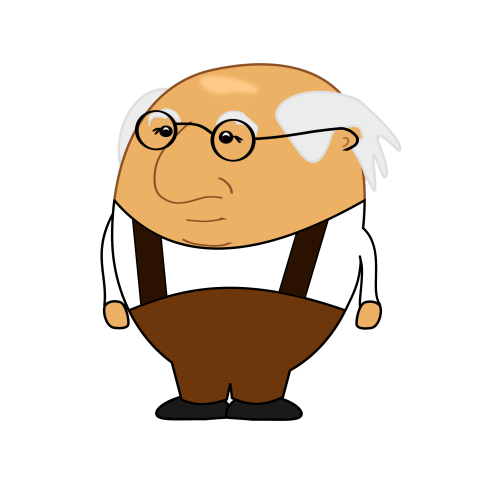 7
[Speaker Notes: JULIE - “Grandfather” factor – at one time, those with university degrees were eligible to apply for positions as Public Service Facilitators. Later this requirement was changed, and only an LT diploma was accepted. Circulation staff with university degrees complained that their opportunity for promotion had been taken away, so these employees were grandfathered. This situation is probably unique to our Library.
Clarify we were not putting a circ staff and ref staff together at one desk but actually one service desk manned by staff who were trained to provide both services. A new position PSF –
Would happen system wide but the greatest impact would be felt downtown, main branch partially due to extensive physical changes in the workspace.]
One Desk To Rule Them All: Moving to an Integrated Service Model
Management was mindful …
To consider the impact on staff and staff morale
To obtain essential buy-in from the Union
8
[Speaker Notes: JULIE]
One Desk To Rule Them All: Moving to an Integrated Service Model
Why did Management need buy-in from the Union?

Because they wanted to violate the Collective Agreement
9
[Speaker Notes: ALISON – 
 Barrie Public Library is a unionized workplace with approximately 80 members.

 At the time of the proposed realignment, our Library Unit was still in the first year of a two year collective agreement. 

Without the Union’s approval to disregard the current Collective Agreement, Management’s could not put their realignment plan into action.]
One Desk To Rule Them All: Moving to an Integrated Service Model
No Buy-In = Lay-Offs
10
[Speaker Notes: ALISON – 

With the entire Circulation Department being declared redundant and without the Union’s permission to violate the current Collective Agreement, Management would have no choice but to layoff staff in order of seniority.

 In addition, if Management  proceeded with lay-offs, they’d promised to move forward with less Material Handler positions than if the Union accepted their realignment plan. In a nutshell, this meant that not every one of the 14 staff laid off would be recalled]
One Desk To Rule Them All: Moving to an Integrated Service Model
UNION ACTION LIST

Understand the process
Convey the process to members
Field and answer questions from members
Take unanswered questions and concerns back to Management 
Vote
11
[Speaker Notes: ALISON – Management responded quickly and a meeting between Management and the Union Executive was arranged for the following afternoon to explain what was going on. 
Within two weeks, Management  had drafted a formal realignment plan.
 A special Union meeting was then convened. Questions were raised about some important things weren’t addressed by the plan. These concerns included the required submission of vacation requests for the following year (2015) before the actual realignment of departments could take place, the possibility of affected staff being required to change their home branch,  and how the realignment would affect the scheduling of Sunday hours.
 Sunday hours are extra hours scheduled on a voluntary basis in order of seniority within a department.  Many staff wish to work Sundays since the hourly rate of pay is higher and in 2014, staff  still had the option to take lieu time instead of pay for Sunday hours worked. As a result of a smaller sized Materials Handling department, there would be less Sunday shifts up for grabs. 
Further discussions with Management ensued and then the Union met for a second time. I provided them with answers to their questions from the first meeting and then a vote was held. Motion/Voted On
 It wasn’t unanimous, but the Union voted in favour of allowing Management to  
All in all, the overall reaction from Union members was co-operation. Members agreed to the option that caused the least amount of disruption to all.]
One Desk To Rule Them All: Moving to an Integrated Service Model
MOVING FORWARD

Realignment only involved 14 staff members whose circulation jobs were declared redundant
12
[Speaker Notes: JULIE – perhaps mention had a perfect plan, a spot for everyone and hoped everyone would comply or be agreeable for it to work., no interviews just meetings to go over qualifications of each affected staff member and where they could go.]
One Desk To Rule Them All: Moving to an Integrated Service Model
REALIGNMENT V.S. COMPETITION
PROS

Seen as fair by management for those whose jobs were declared redundant as they didn’t lose their job and have to compete to reapply
By agreeing to the realignment every Union member was guaranteed  a job with better or equivalent pay and no loss of hours
Took less time than interviewing
13
[Speaker Notes: JULIE - If employee was previously full time, they retained their full time status. With the go ahead received, realignment proceeded  - no competition for positions]
One Desk To Rule Them All: Moving to an Integrated Service Model
REALIGNMENT V.S. COMPETITION
CONS	

Some qualified staff not allowed to compete
 Steep learning curve for staff with little preparation time
14
[Speaker Notes: ALISON – There were a few speedbumps along the way. 
Some Information Services staff  with part-time hours who had been waiting patiently for a full time position to become available as well as Relief staff for both departments  initially felt resentful.  Remember only the 14 staff members whose Circulation jobs were declared redundant were allowed to move into a new position. So former full-time Circulation staff became full time Public Service Facilitators in the new Public Services department. 

One could also say the realignment was slightly traumatic for some of the new Material Handlers. After years of working out front on the floor and developing meaningful relationships with long time patrons, they were now relegated to mostly backroom duties out of site and contact with patrons.

“New” Public Service Facilitators grappled with new responsibilities – either Circulation duties or Reference and Readers’ Advisory before adequate training could be provided.

Longtime former Information Services staff were saddened having to face the new reality that patrons were simply not asking as many reference questions as in days gone by. And now having to take on circulation responsibilities, some of the same staff felt undervalued and/or overqualified.]
One Desk To Rule Them All: Moving to an Integrated Service Model
BENEFITS

Customer service streamlined and improved
Librarians now freed up to pursue the Community-Led model
15
[Speaker Notes: Alison – Most definitely, moving to an integrated (single) service desk model has improved our level of customer service. Customer service has been streamlined. It’s now “one stop shopping” at Barrie Public Library . All questions are answered and all services are delivered in one place by any Public Service Facilitator. Prior to the conversion of desks, patrons spent a lot of time bouncing back and forth between the Circulation and Reference Desks. 
It appeared that our patrons initially believed the reference desk was gone and so, for a time we saw a decrease in the number of reference and RA questions we were receiving. Has bounced back though. 


Julie - Librarians spend less time on the Public Service desk – have been able to increase our presence in the community, attending meetings of various groups, planning or participating in local community events resulting in increasing our profile, partnering with local community groups
- Focus on newcomers / immigrants and business]
One Desk To Rule Them All: Moving to an Integrated Service Model
If We Had to Do It Again…
Allow more time – start planning a year ahead 
Provide advance notice to all -  time off / vacation not allowed when training takes place and during first few weeks on the job
Provide more formal staff training
Allow adequate time for introduction of major changes to work tasks such as a new ILS
Communicate impending changes to the public
16
[Speaker Notes: JULIE - Blocking off time applies to both managers and staff. A block of time would have allowed for consistent staff training and we sometimes ran into a wall when a manager was needed (talking to staff, training, etc.) but was taking time off. Also staff moving into new roles had previously approved vacation which conflicted with vacation in their new department

Alison: Management intended to provide training on reference, circulation and the new ILS before the switch. But, when push came to shove, it proved practically impossible to provide a reasonable amount of training in a such a short period of time with so many part-time schedules, programming commitments, days off, and vacations. Staff only received the barest of training on the new ILS. In order to make up for the lack of training prior to the switch, management was careful to always schedule former circulation and reference staff together on the service desk. That way, they could help each other as they went along.
 
Julie - 
Alison: Hindsight is always 20/20 but advance notice of the impending switch to  the integrated desk to our patrons should have been done whether by newsletter, press release, or word of mouth. From the Public’s perspective, the switch literally happened over night.  Surprisingly, a huge number of regular patrons expressed concern over and/or outrage that library staff had lost their jobs when suddenly they no longer saw some of their favourite “library ladies.” New Public Services staff spent a lot of time reassuring patrons no jobs had been lost in the transition.]
One Desk To Rule Them All: Moving to an Integrated Service Model
17
One Desk To Rule Them All:Moving to an Integrated Service Model
Alison Brumwell
	alison.brumwell@barrie.ca
	(705) 728-1010 ext 7084

	Julie Ross
	julie.ross@barrie.ca
	(705) 727-7503
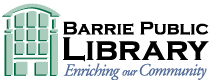 18